Mentoring@sch
Onsite Event at the 10th Helioupolis Primary School
Monday, December 18th, 2017
What is a Mentor?
By definition, a mentor is someone who offers his/her knowledge, wisdom and advice to someone with less experience
Από που προέρχεται η λέξη “μέντορας”
Σύντομο θεατρικό δρώμενο από μαθητές και μαθήτριες της Δ΄τάξης
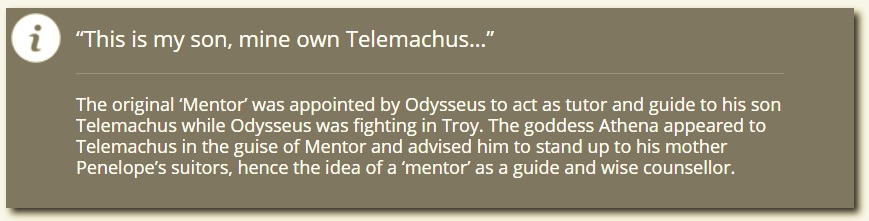 Telemachus and Mentor
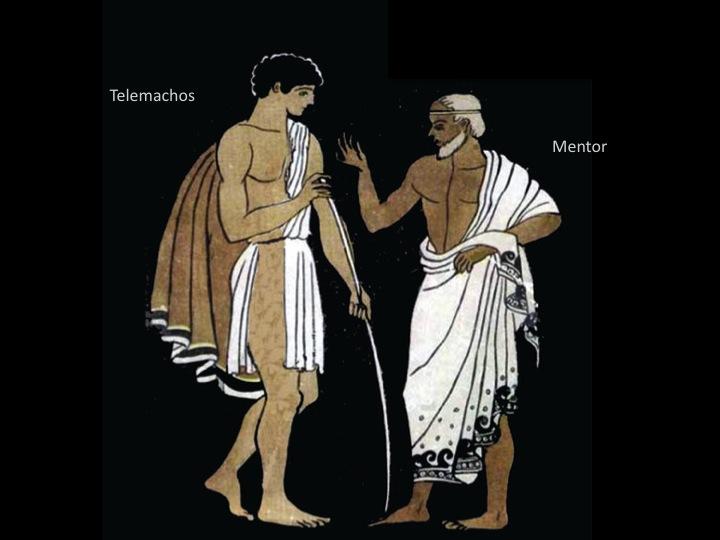 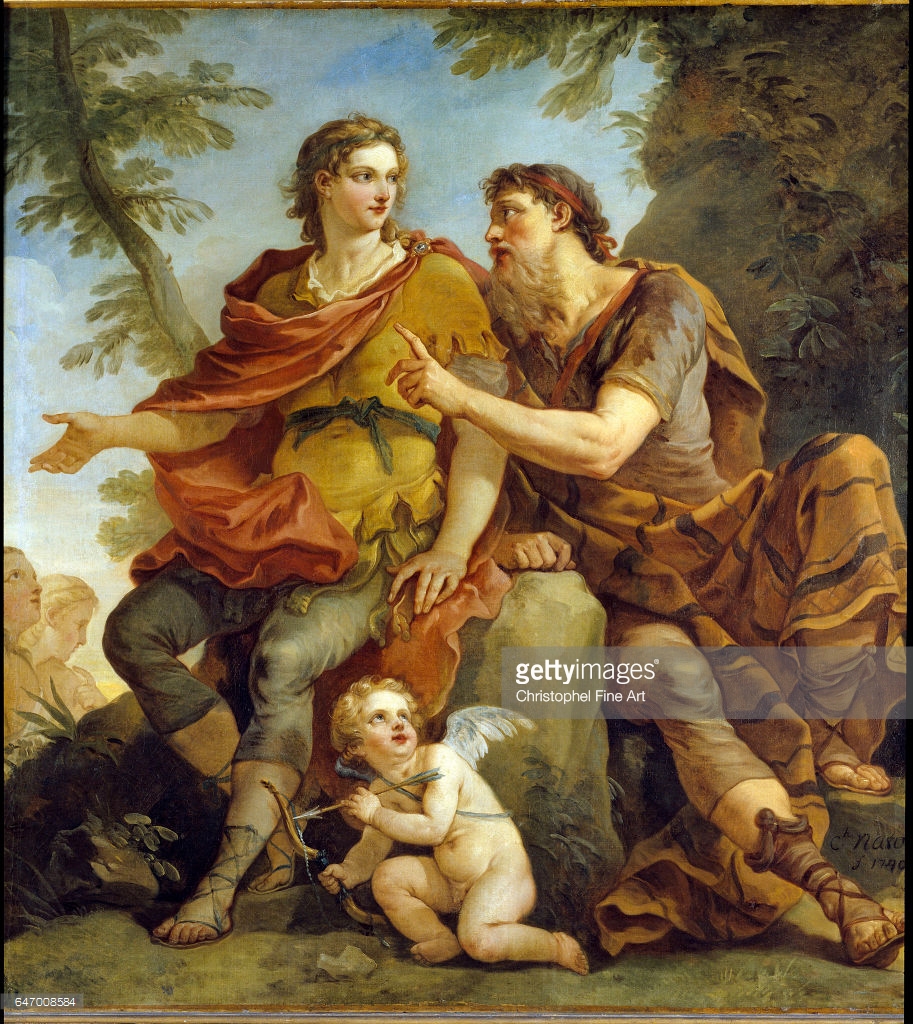 French school:
Telemachus is listening to Mentor
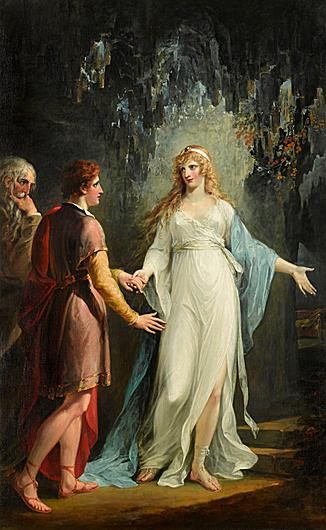 Calypso receiving Telemachus and Mentor in the Grotto
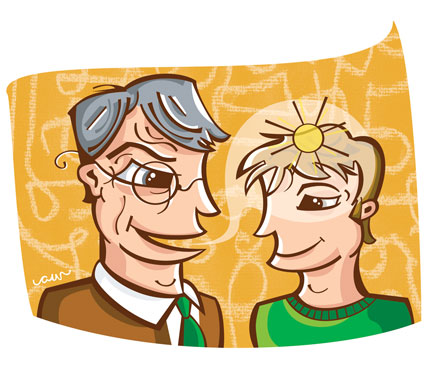 Mentor and Mentee
“Mentor” by Amanda Woodward
Mentoring Relationship
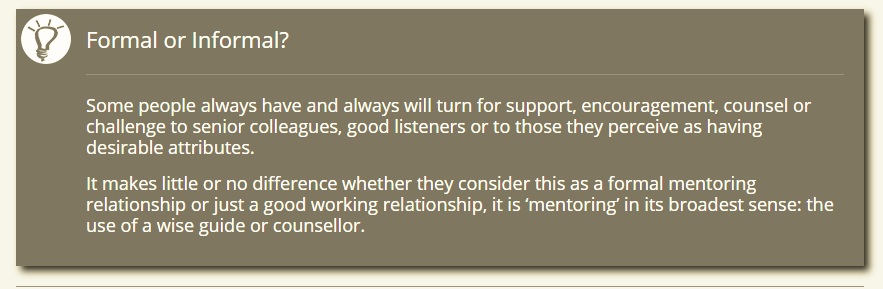 What does a Mentor do?
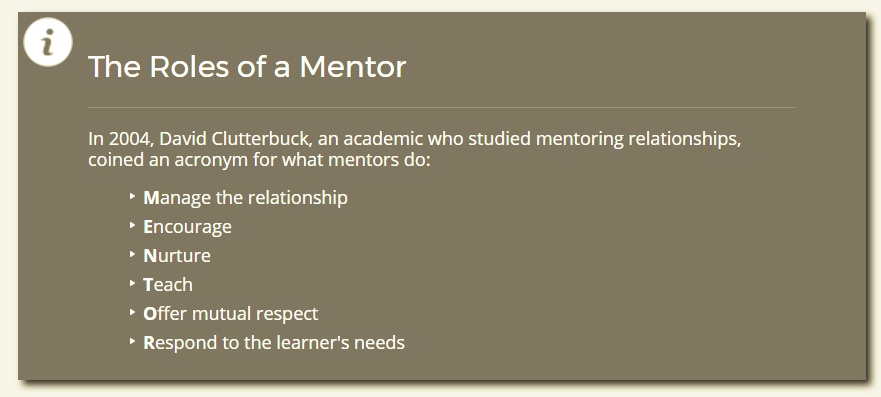 What is eTwinning?
Animation
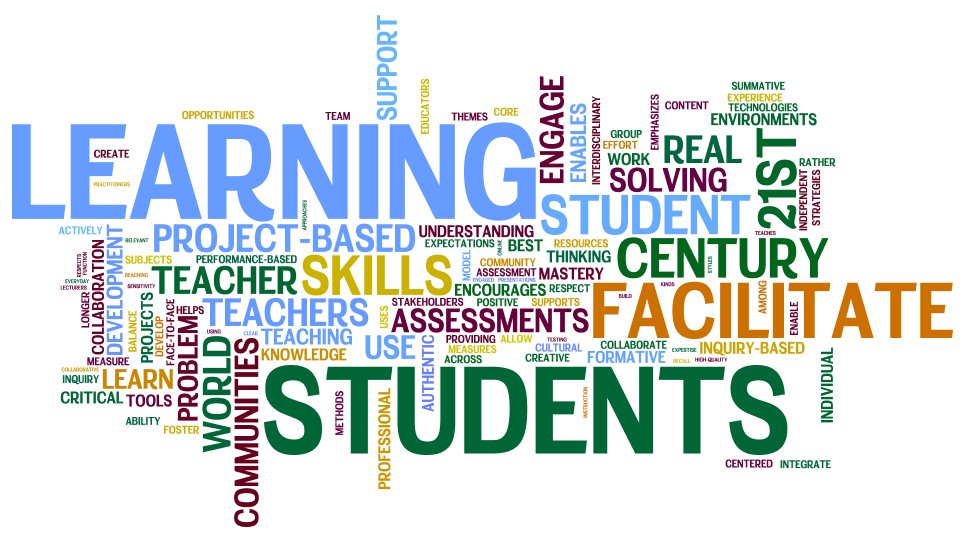 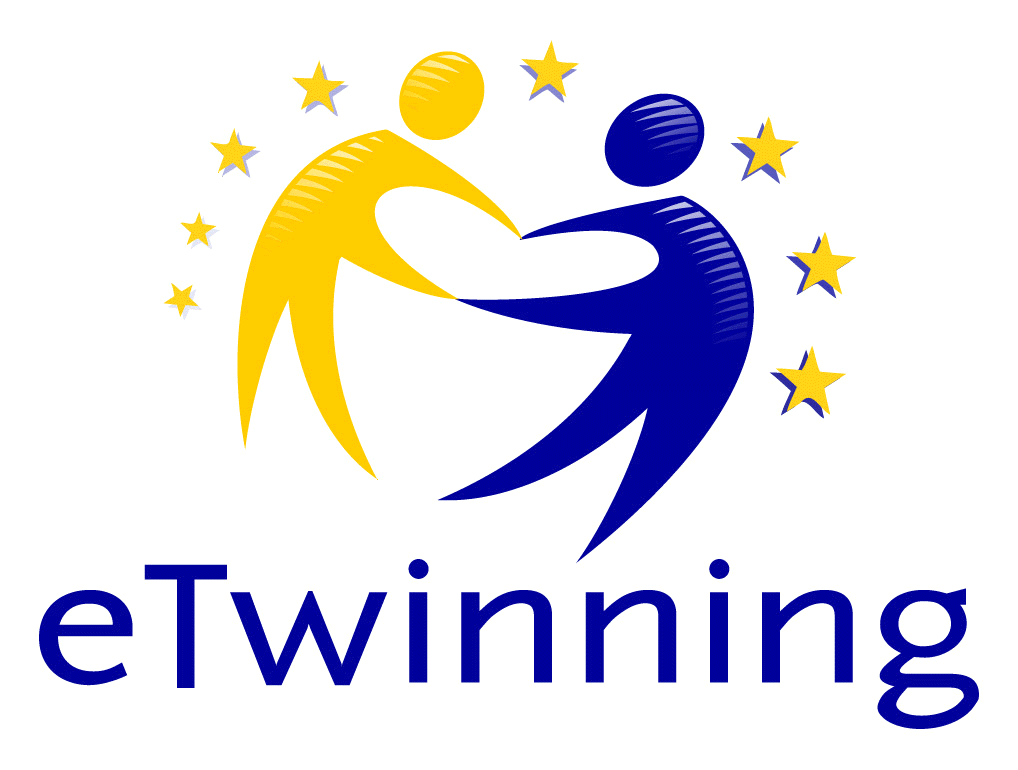